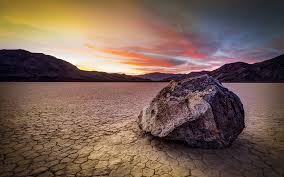 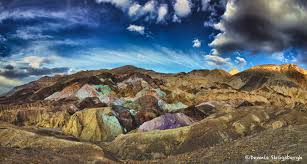 Dolina Smrti
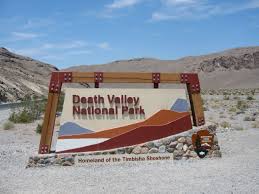 Učenka: 
Razred: 
Mentorica: 
Predmet: Geografija
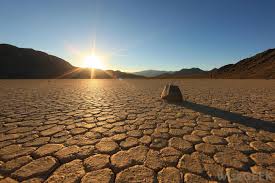 Lega
Najnižja točka v S Ameriki
Leži na meji Nevade in Kalifornije
Zavzema večino NP Death Valley
7 800 km²
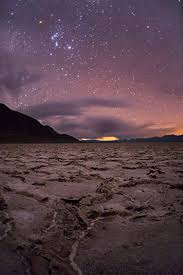 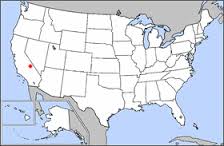 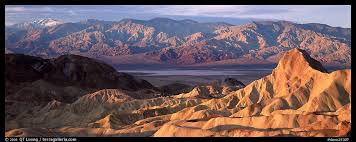 Značilnosti
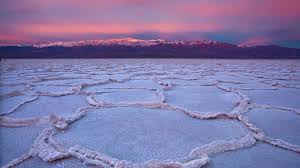 Puščavnata
Brez rastja
Kotanja Badwater – najnižja točka
Najbolja sušna točka S Amerike
Zelo redke so živali 
Jasne noči
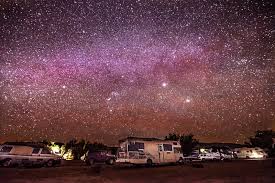 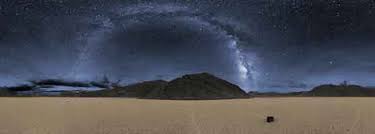 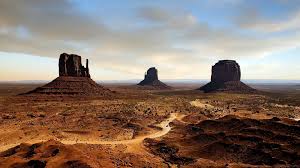 Vreme
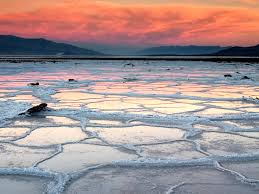 Ni deževja
Puščavsko vreme
Poleti doseže visoke temperature
Pozimi se temperature  spustijo
Temperature se spreminjajo ponoči-podnevi
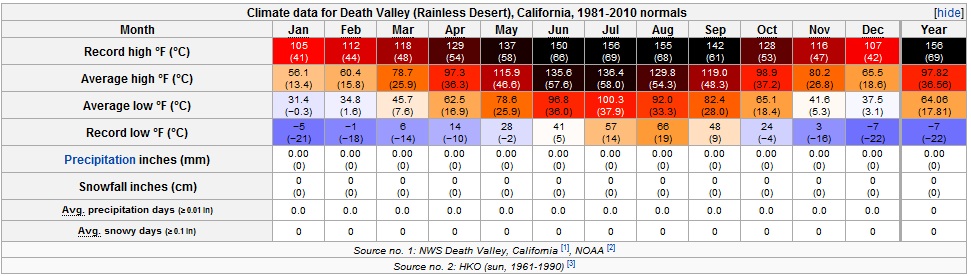 Zgodovina
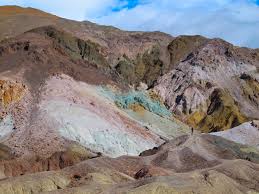 Nekoč slano jezero
Ime dobila po mnogo doživetjih, izgubah…
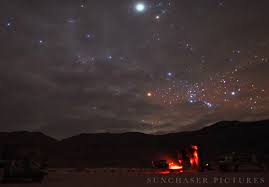 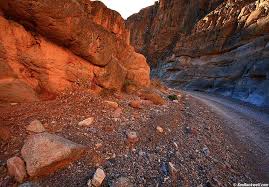 Zanimivosti
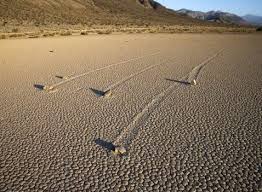 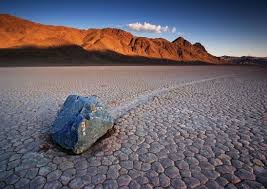 Premikajoče kamenje





Najvišja temperatura na svetu!! - 56.7 °C  -1913
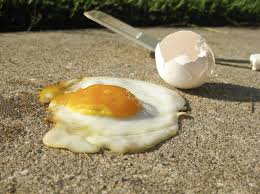 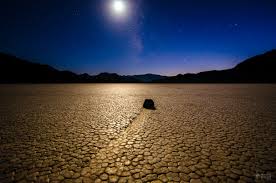 Viri
https://www.google.si/search?q=death+valley&biw=1280&bih=913&source=lnms&tbm=isch&sa=X&ei=AKplVaDPHITZU_vugagF&sqi=2&ved=0CAYQ_AUoAQ
http://en.wikipedia.org/wiki/Death_Valley
http://www.rtvslo.si/tureavanture/severna-amerika/dolina-smrti-puscava-legend-in-skrajnosti/201523